Lesson Plans
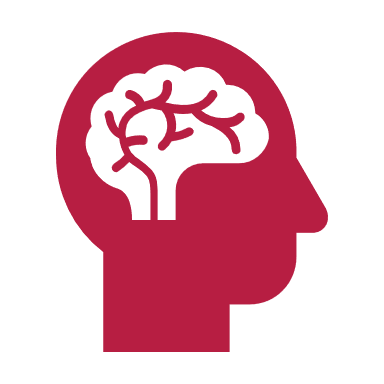 Collaboration 8/31
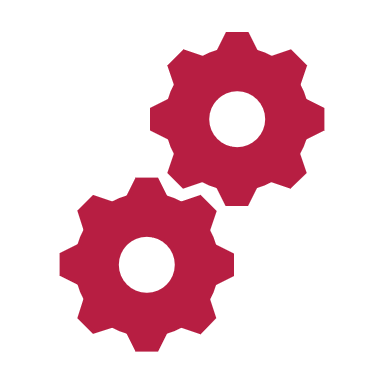 Today’s Goal
Essential Question: What is the purpose of writing detailed lesson plans?
Learning Target: By the end of collab today, we are all going to be able to identify what, if any, aspects of a lesson plan we individually or collectively need help perfecting. 
Criteria For Success: I can write a meaningful lesson plan. I will refer to my lesson plans regularly and revise it as needed.
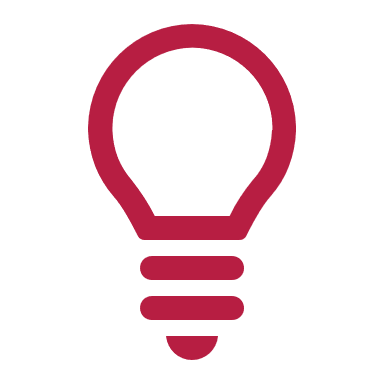 Purpose (part 1)
Time Management / Organization 
How do you plan on breaking up the lesson / pacing the lesson?
How much time do you want to spend on direct instruction, guided practice, independent practice, group work, etc?
Is a flipped classroom possible? If not, how do you minimize lecturing time?
What routines / norms are built into each class period?
Calendar usage example
8/28
8/27
Bellringer: sentence corrections (5 mins)
Direct Instruction: Figurative Language Notes (10 mins)
Guided Practice: Identifying and Analyzing Similes/Metaphors in a text (15 mins)
Independent Practice: Identifying and Analyzing Similes/Metaphors in text (15 mins)
Exit Ticket: Write a simile/metaphor (5 mins)
Bellringer: read over exit tickets from yesterday, and determine if it is a simile or metaphor and what it means (5 mins)
Guided Practice: How to write an extended metaphor? (15 mins)
Independent Practice: Students will write a narrative that contains an extended metaphor (25 mins)
Exit Ticket: What is one other type of figurative language in our notes from yesterday and what does it mean? (5 mins)
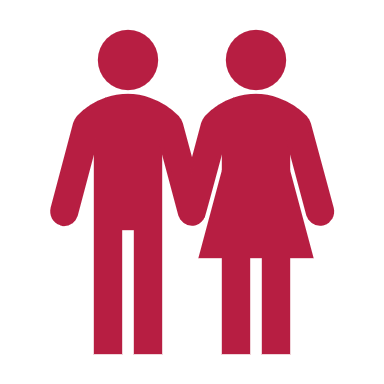 Purpose (Part II)
Planning assessments and utilizing theories
What formative and summative assessments will you use to assess student growth and understanding?
How are you intending to incorporate various types of thinking and questioning into each lesson?
How are you differentiating and scaffolding your lesson to foster equity within the classroom?
What materials will you need for the lesson, and what will you do specifically to address varying needs amongst your students?
Often times, observers only see small chunks of your class period, so your lesson plan tells us what we may have missed and what your intentions are in case it is not clearly conveyed during the observation.
8/28
8/27
Taking it to the next level
Bellringer: read over exit tickets from yesterday, and determine if it is a simile or metaphor and what it means (5 mins)
Guided Practice: How to write an extended metaphor? – Look at “Hope is the Thing with Feathers” by Emily Dickenson. Have students identify where in the text the metaphor becomes clear to them, then reread it to develop a sense of how it was created. (15 mins)
Independent Practice: Students will write a narrative that contains an extended metaphor – response should be at least a written page, and students will be paired up tomorrow to workshop one another’s writing (25 mins)
Exit Ticket: What is one other type of figurative language in our notes from yesterday and what does it mean? (5 mins)
Bellringer: sentence corrections (5 mins)
Direct Instruction: Figurative Language Notes – 3 students will have notes printed out ahead of time, guided notes for the other students (10 mins)
Guided Practice: Identifying and Analyzing Similes/Metaphors in a text – ask students to read Shakespeare’s Sonnet 18 (differentiation: 5 students will received “No Fear” version to accommodate reading level) – ask probing questions such as, “Who is he speaking to?” and “Have you ever liked someone who didn’t like you back? How did that make you feel?” (15 mins)
Independent Practice: Identifying and Analyzing Similes/Metaphors in text (15 mins) 
Exit Ticket: Write a simile/metaphor (5 mins)
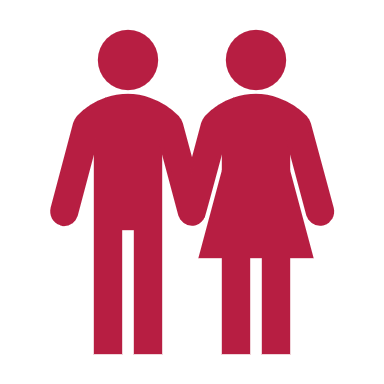 Purpose (Part III)
Goals, Data, and Curriculum Pace 
What are the students’ goals for each lesson? What are your instructional goals for each lesson? What are each of your goals for the unit? 
How are these goals measured? What are you doing with the data collected from previous lessons? Do your exit tickets from one day align with your bellringers from the next day? Is there clear evidence of reteaching? How is that communicated in your lesson plans to clearly explain why a lesson may be taking longer than planned?
Are you on pace with your curriculum map / pacing guide? It is essential that we are giving our students the best chance to succeed both on EOCs and in life.
Clearly State Learning Targets / Eq’s
8/28
8/27
Essential Question: 
What is figurative language and why do we use it?
Learning Targets/Success Criteria: 
I can identify a simile and a metaphor
I can write using a simile and a metaphor
I can determine the meaning of a simile and a metaphor in a text
Essential Question: 
What is figurative language and why do we use it?
Learning Targets/Success Criteria: 
I can identify an extended metaphor
I can write using an extended metaphor 
I can determine the meaning of an extended metaphor in a text
WICOR Strategies
Writing – Students will write narratives using similes and metaphors
Inquiry – Students will think critically in order to determine another person’s POV when analyzing their simile/metaphor exit ticket
Collaboration – Students will work together to workshop one another’s narrative writing 
Organization – Students will take notes on figurative language and use the workshopping process and checklist to peer-edit classmates’ writing
Reading – Students will read several textual examples, including Sonnet 18 by Shakespeare and “Hope is the Thing with Feathers” by Emily Dickenson.
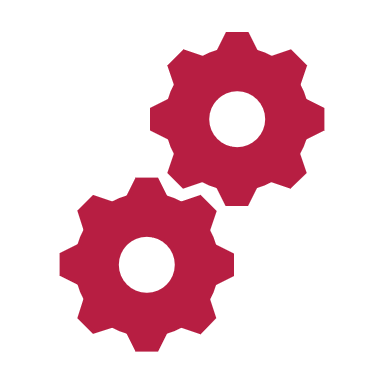 Things to consider Moving Forward
Clearly state learning targets/success criteria 
Purposeful timing
Opener  Direct Instruction  Guided Practice  Independent Practice  Closure
Meaningful differentiation
Map out necessary scaffolding 
Planned questioning & utilization of higher order thinking skills
WICOR 
Revising, Reteaching, and Reassessing
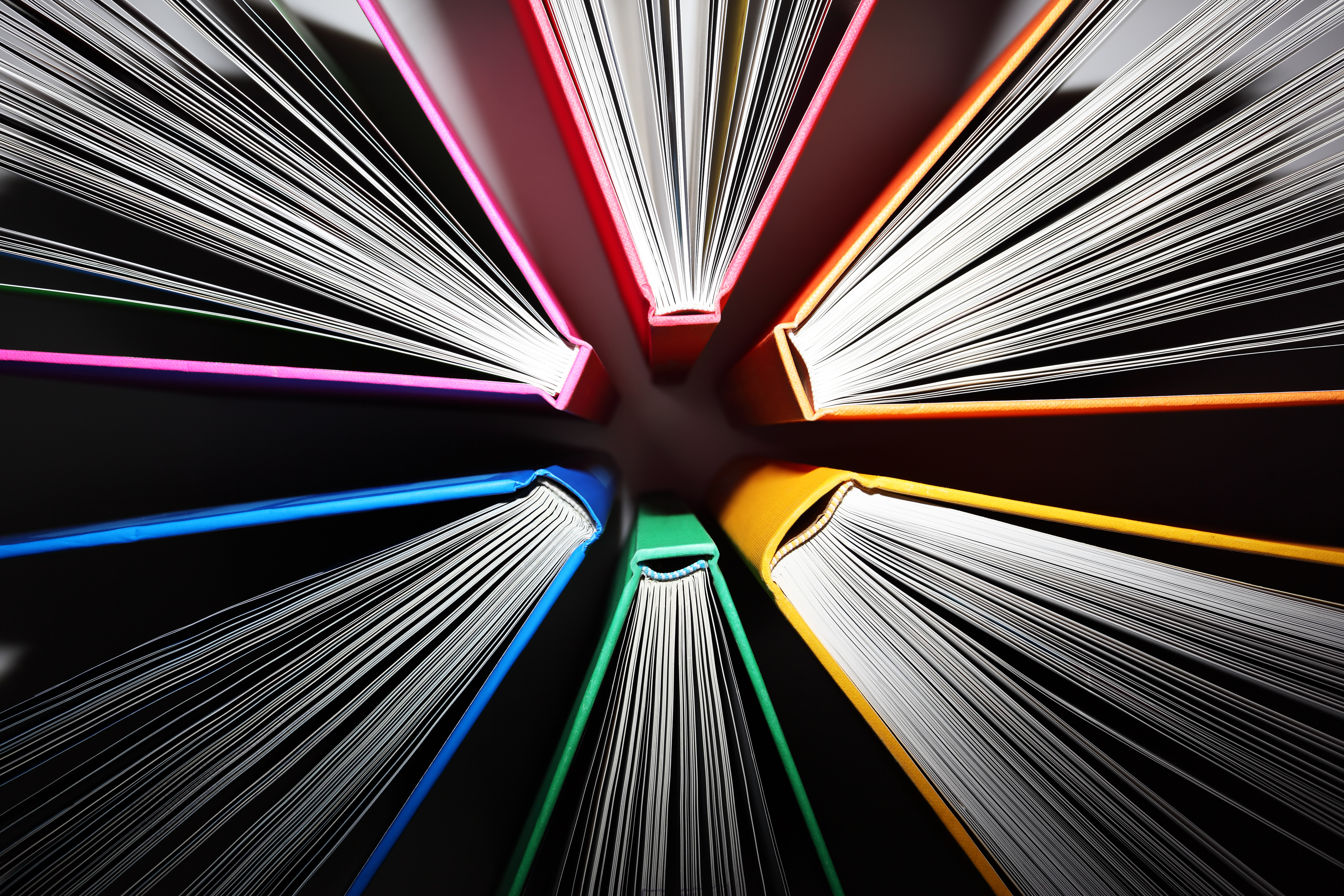